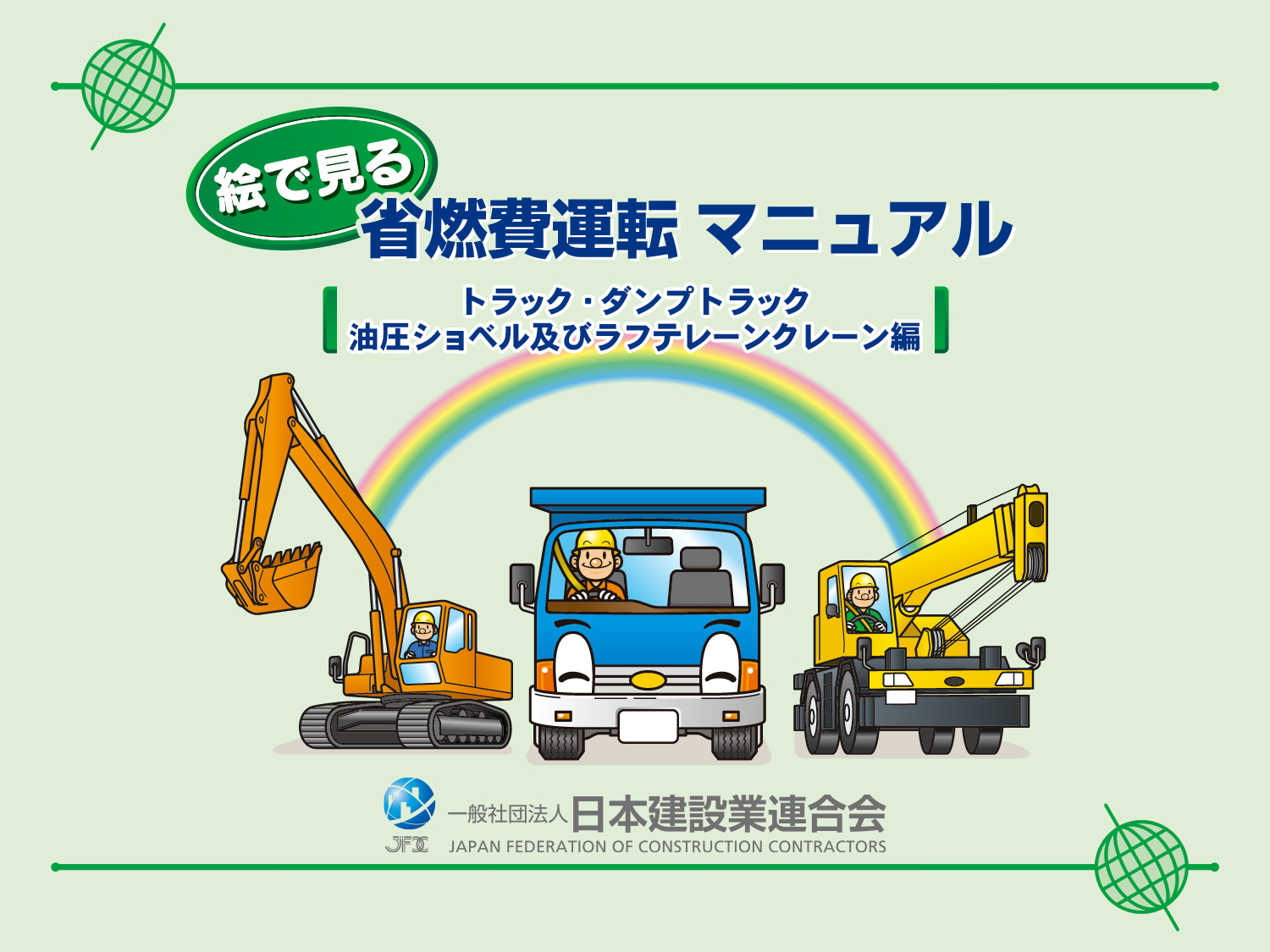 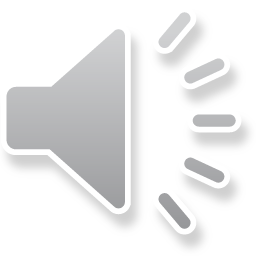 [Speaker Notes: 絵で見る省燃費運転マニュアル　トラック・ダンプトラック、油圧ショベル及びラフテレーンクレーン編

この動画では、なぜ建設業で省燃費運転の取組みが必要なのか、
具体的にどのような取組みをすれば省燃費運転につながるのか、
といったポイントをわかりやすく紹介していきます。

各章では「トラック・ダンプトラック」、「油圧ショベル」、「ラフテレーンクレーン」それぞれの省燃費運転のポイントを説明していきます。]
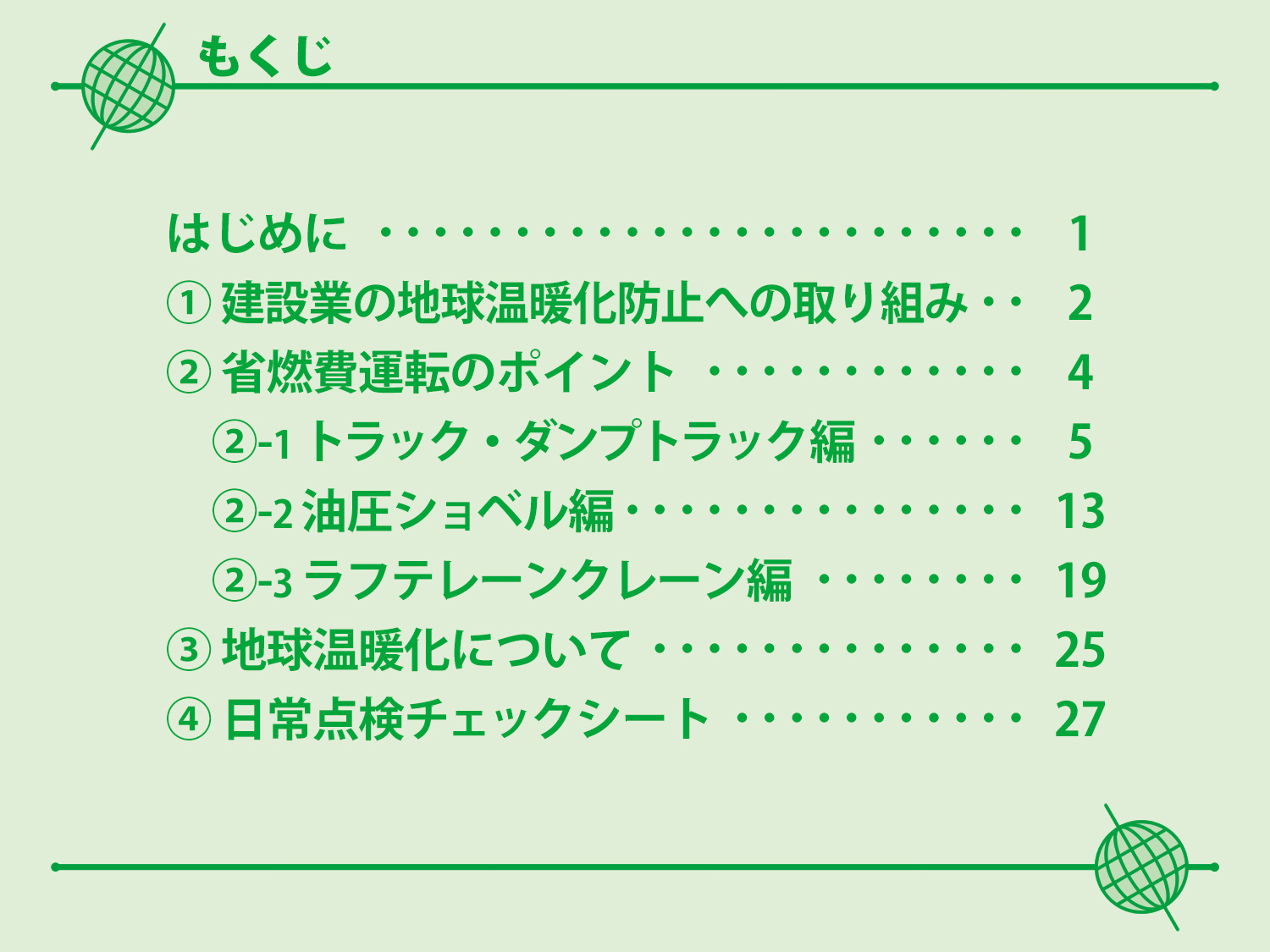 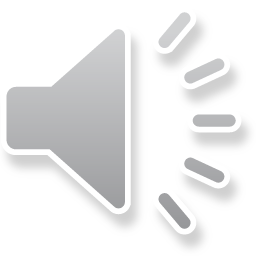 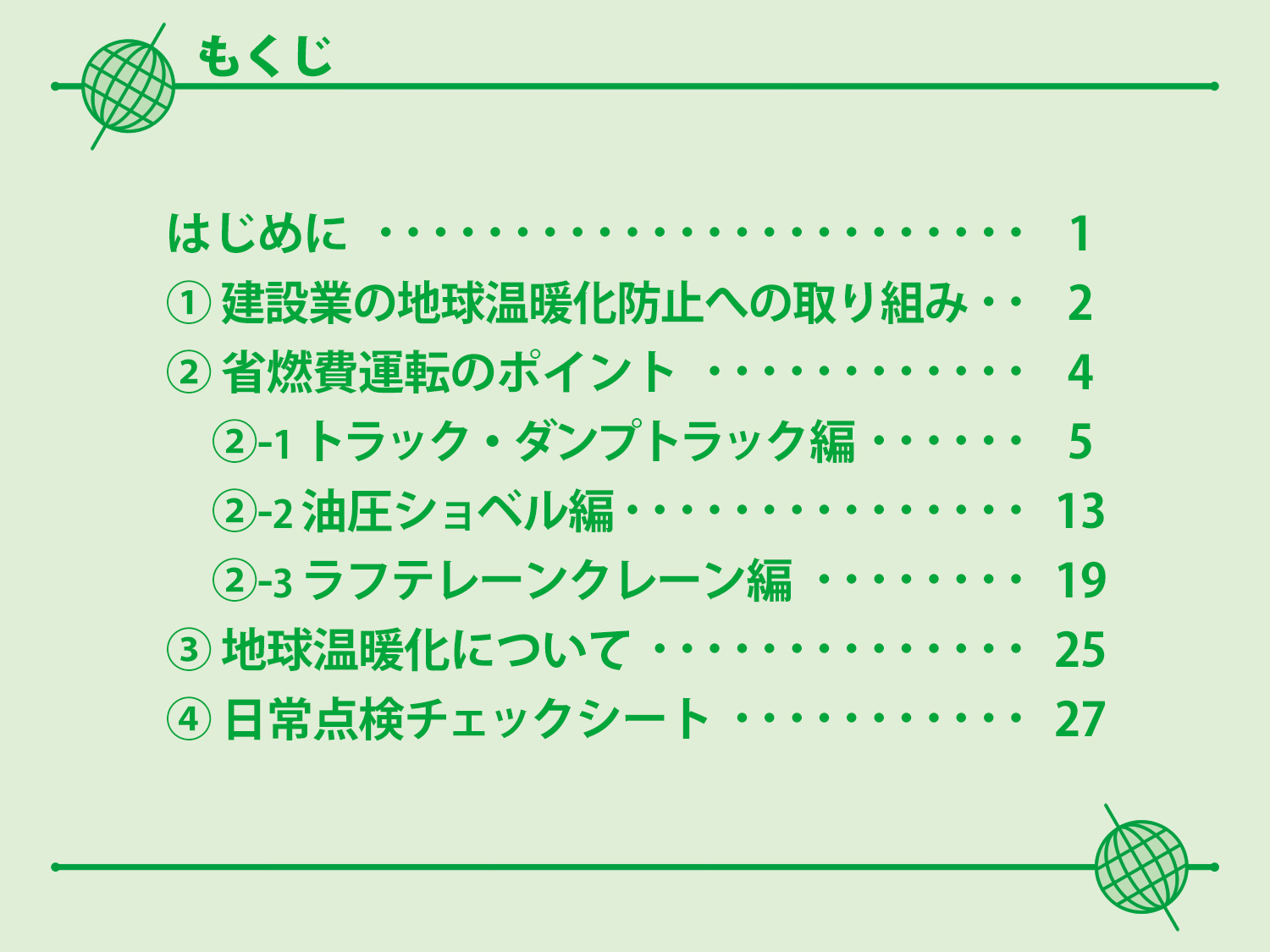 [Speaker Notes: この動画は5つの章から構成されています。]
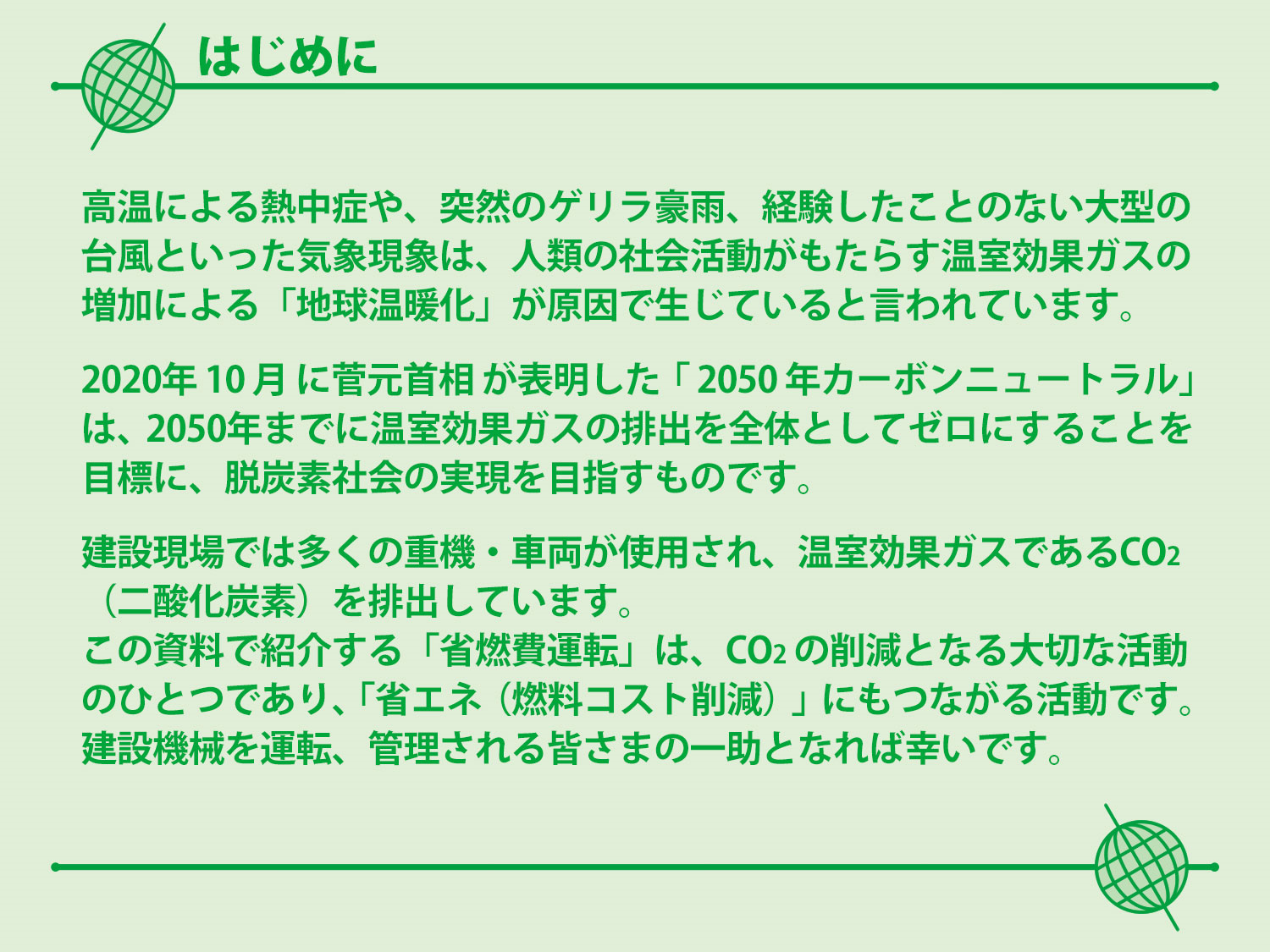 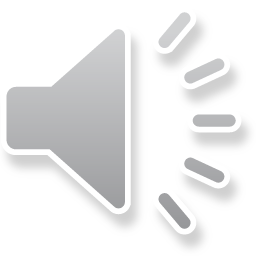 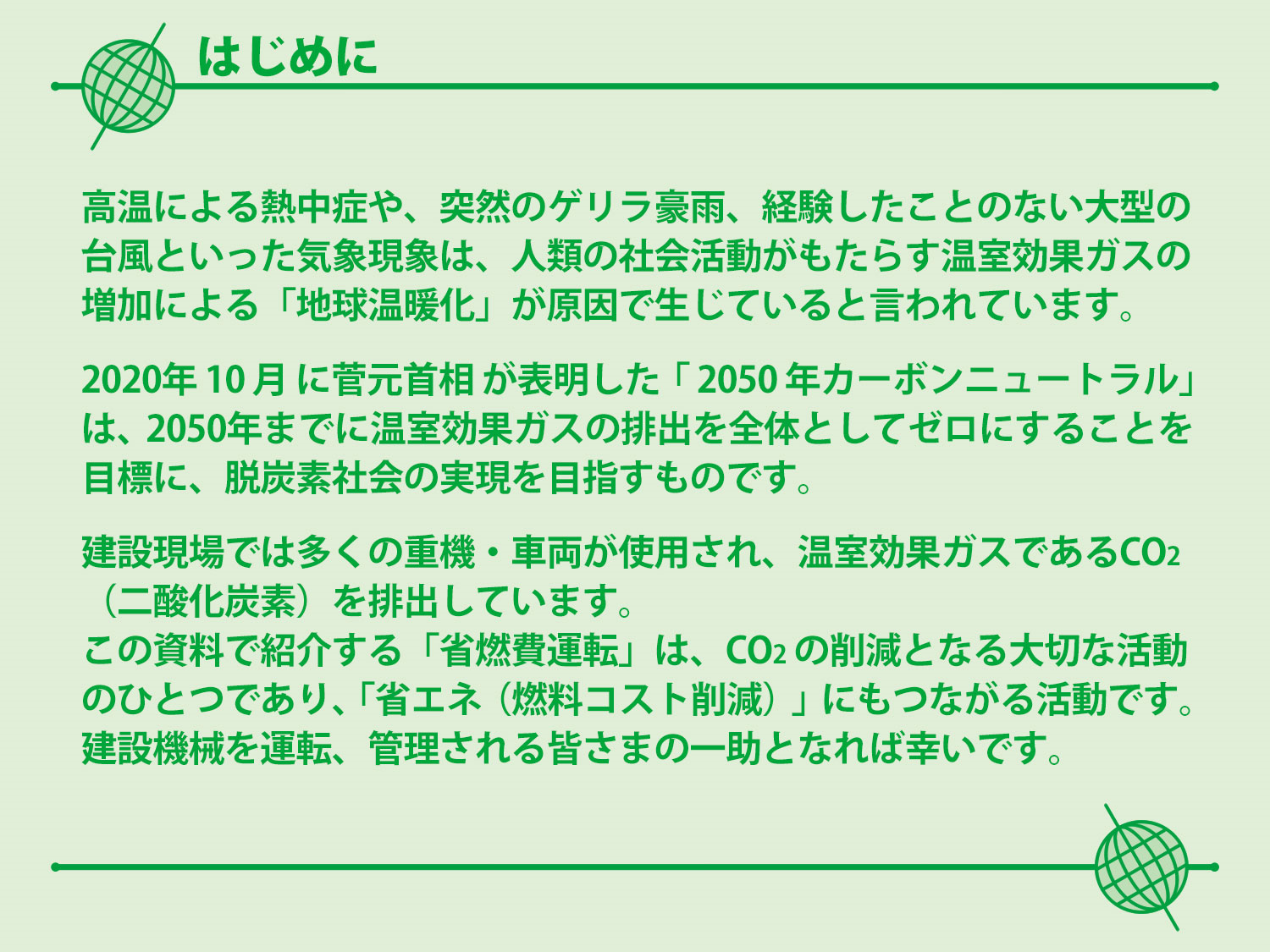 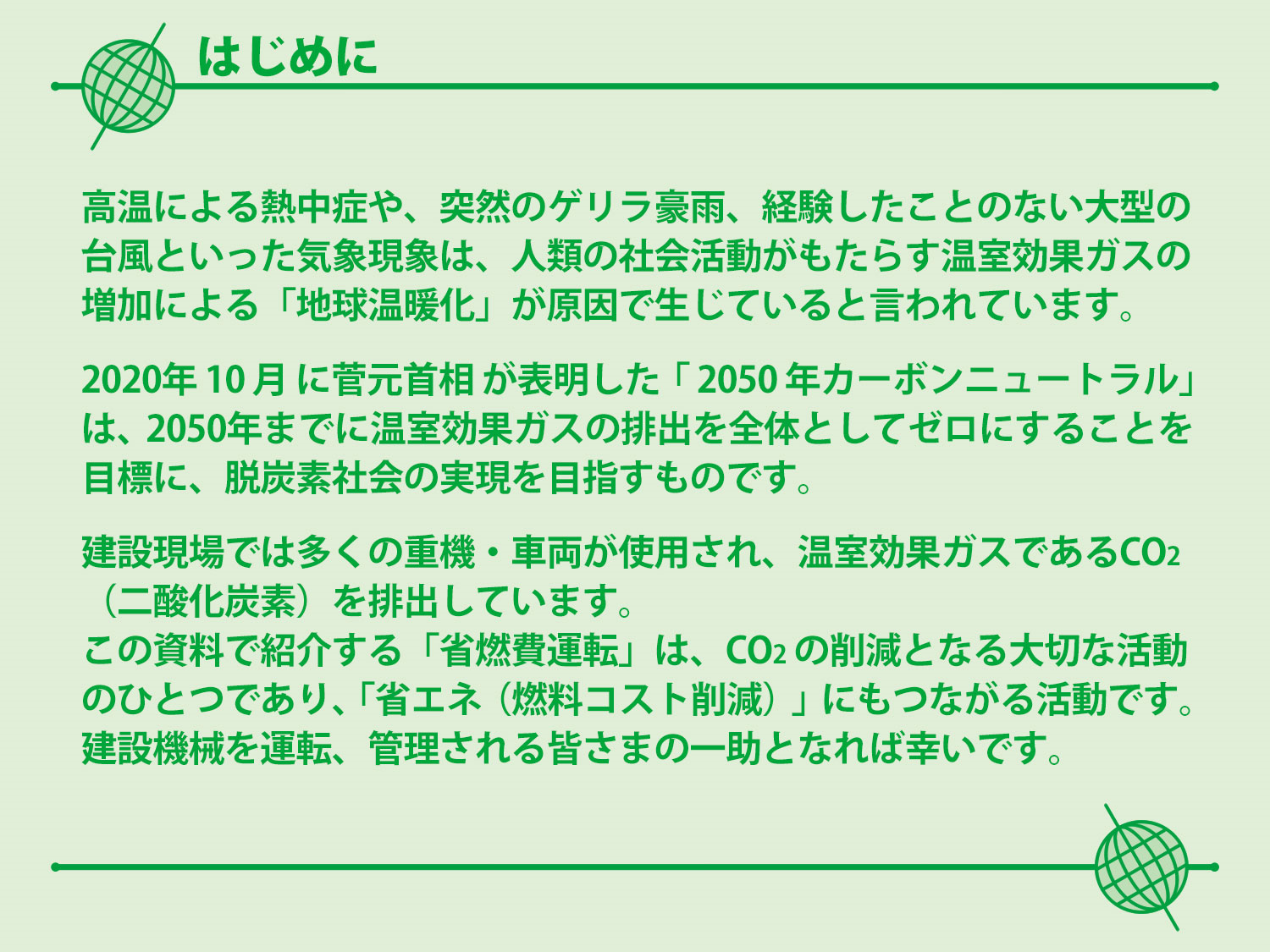 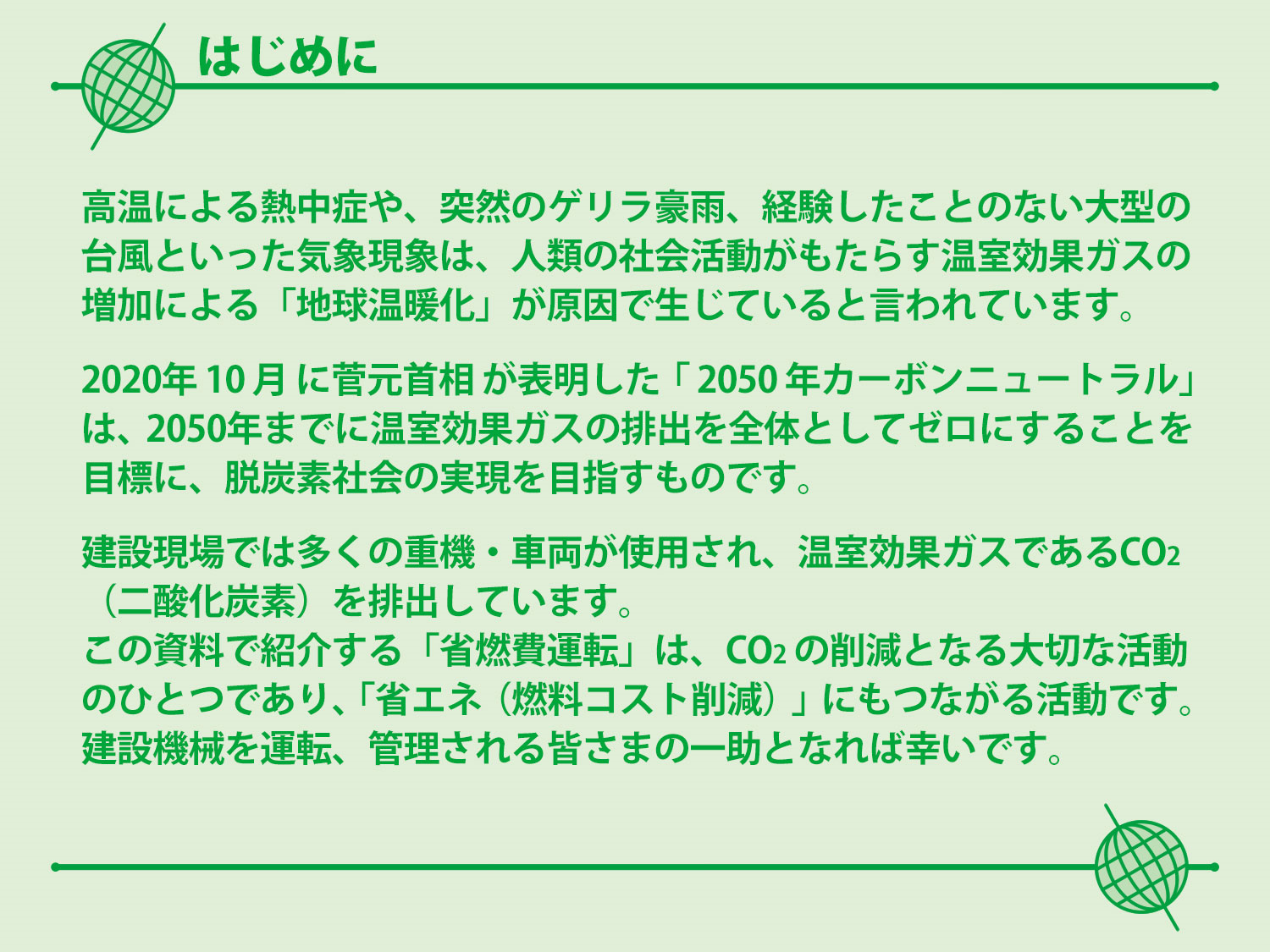 [Speaker Notes: はじめに

高温による熱中症や、突然のゲリラ豪雨、経験したことのない大型の台風といった気象現象は、人類の社会活動がもたらす温室効果ガスの増加による「地球温暖化」が原因で生じていると言われています。

2020年10月に菅元首相が表明した「2050年カーボンニュートラル」は、2050年までに温室効果ガスの排出を全体としてゼロにすることを目標に、脱炭素社会の実現を目指すものです。

建設現場では多くの重機・車両が使用され、温室効果ガスであるCO₂（二酸化炭素）を排出しています。
この動画で紹介する「省燃費運転」は、CO₂の削減となる大切な活動のひとつであり、「省エネ（燃料コスト削減）」にもつながる活動です。

建設機械を運転、管理される皆さまの一助となれば幸いです。]